Research Update for MURI Project
Richard A. Davis
Columbia University

October 1, 2013

MURI-Cornell
1
Overview
Indegree/outdegree analysis for growth networks. 
Current MURI collaborators: Sid, Bo Jiang, Don, Gena, Zhi-Li, and Columbia PhD student (TBD soon)
Further results on the extremogram, a measure of extremal dependence for stationary processes.
Comments on PCA  for large heavy-tailed vectors
2
Indegree/outdegree
3
Indegree/outdegree
4
Indegree/outdegree
5
Estimation for network models—first steps
Krapivsky Model (work with Bo, Don, Sid + others?)
One-dimensional case (in-degree):
6
Estimation for network models—first steps
7
Estimation for network models—first steps
8
Estimation for network models—first steps
9
Weighted-NLS
10
Log-transform
arcsine-transform
11
12
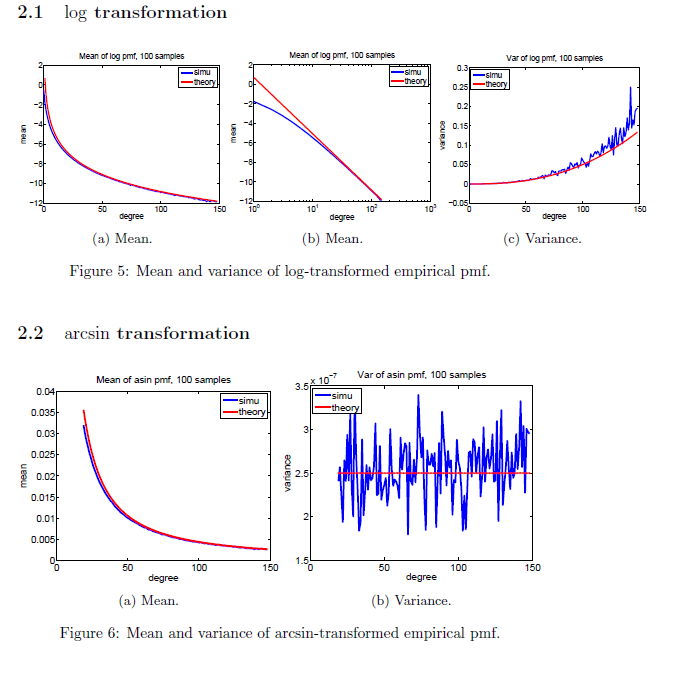 13
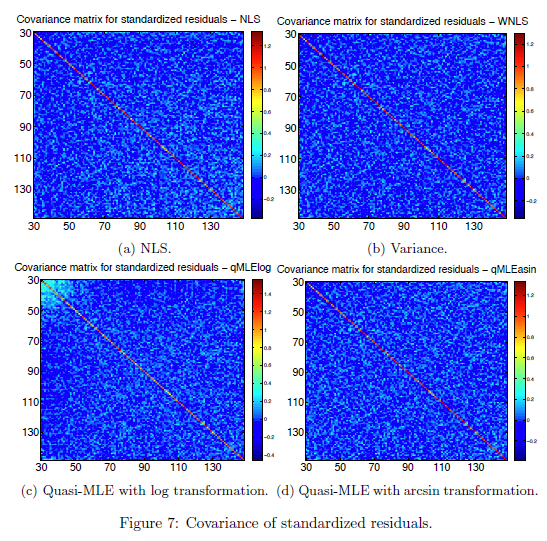 14
Estimation for network models—first steps
Two-dimensional case (in-degree, out-degree):
15
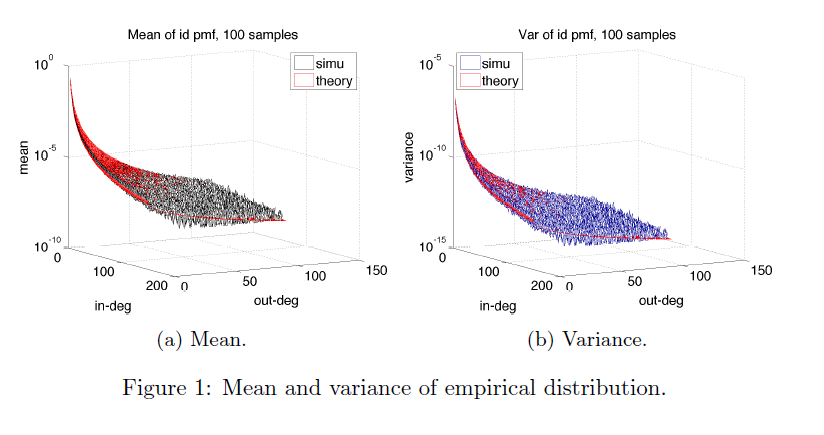 16
Log-transform
17
18
Extremogram in Space and Time
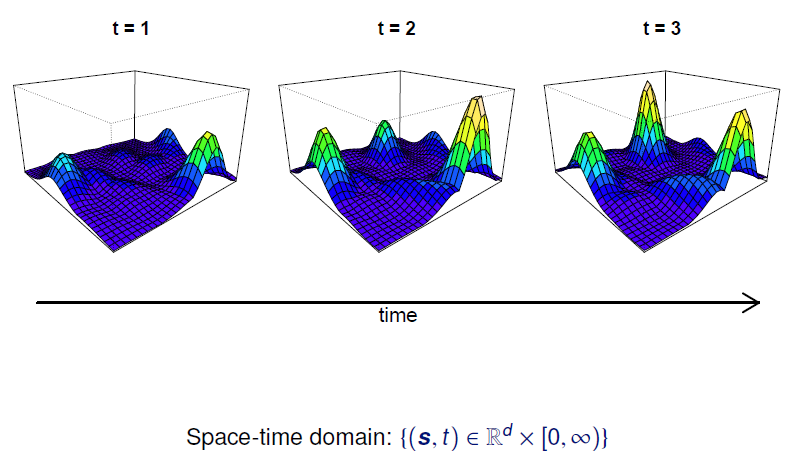 19
[Speaker Notes: The data in Figure 1 are the maximum flow rate (cubic feet per
second) for each week taken from a time series of flow rates recorded at 15 minute intervals for a
river in western Colorado.

(ˆμ, ˆ, ˆ) =
(0.21, 0.91, 0.072)]
Estimating the spatial extremogram
regular grid
random pattern
20
Random pattern
random pattern
h = 1; # of pairs = 0
21
Random pattern
Zoom-in
buffer
Estimate of extremogram at lag h = 1 for red point:  weight “indicators of points” in the buffer.
Bandwidth:  half the width of the buffer.
22
Random pattern
random pattern
Note: 
Expanding domain asymptotics: domain is getting bigger.
Not infill asymptotics:  insert more points in fixed domain.
23
Estimating extremogram--random pattern
24
Estimating extremogram--random pattern
25
Limit Theory
Remark:  The formulation of this estimate and its proof follow the ideas of Karr (1986) and Li, Genton, and Sherman (2008).
26
Simulation Example with B-R Process
Extremogram for one realization of B-R process 
(function of level) 
Note: black dots = true; blue bands are permutation bounds
Lattice
Non-Lattice
27
Estimation—semi-parametric approach
28
Estimation—semi-parametric approach
29
[Speaker Notes: The data in Figure 1 are the maximum flow rate (cubic feet per
second) for each week taken from a time series of flow rates recorded at 15 minute intervals for a
river in western Colorado.

(ˆμ, ˆ, ˆ) =
(0.21, 0.91, 0.072)]
PCA for large heavy-tailed vectors
Does PCA  work for heavy-tailed random vectors? 
PCA is a tried and true method for data reduction in large dimensional problems.  Usually, one assumes light-tailed data (having at least finite fourth moments).
Large dimensional data sets appear in many quantitative fields like finance, environmental sciences, wireless communications, fMRI, and genetics.
Structure in this data can often be analyzed via sample covariances. PCA is used to transform data to a new set of variables, the principal components, ordered such that the first few retain most of the variation of the data.

Goal: First study largest eigenvalues from the sample covariance matrix and then try to say something about the eigenvectors.
30
PCA for covariance matrices large heavy-tailed vectors
31
PCA for covariance matrices large heavy-tailed vectors
32
33
34
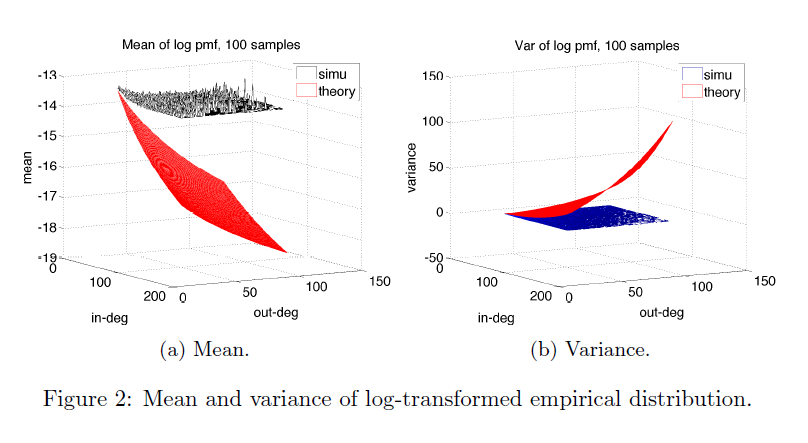 35
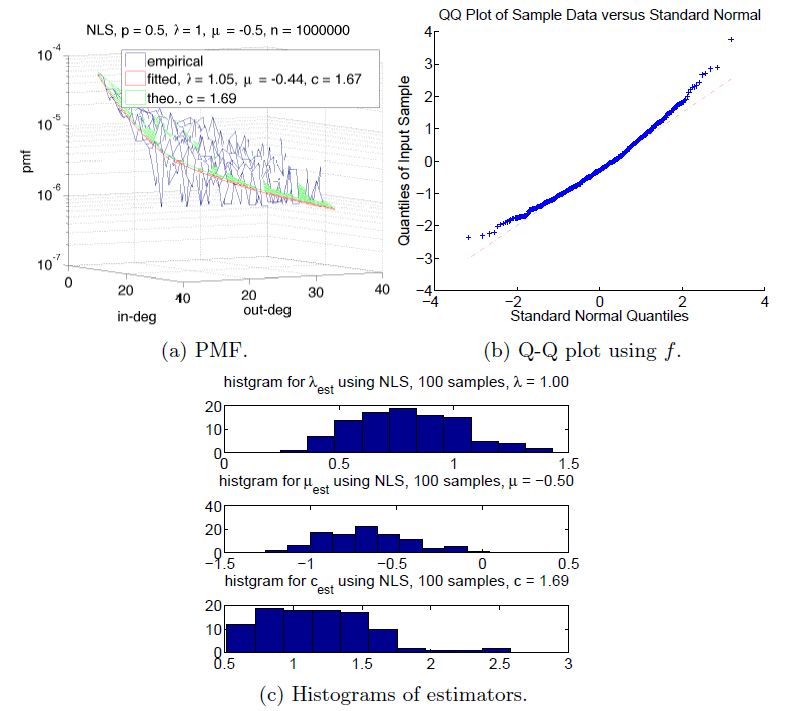 36
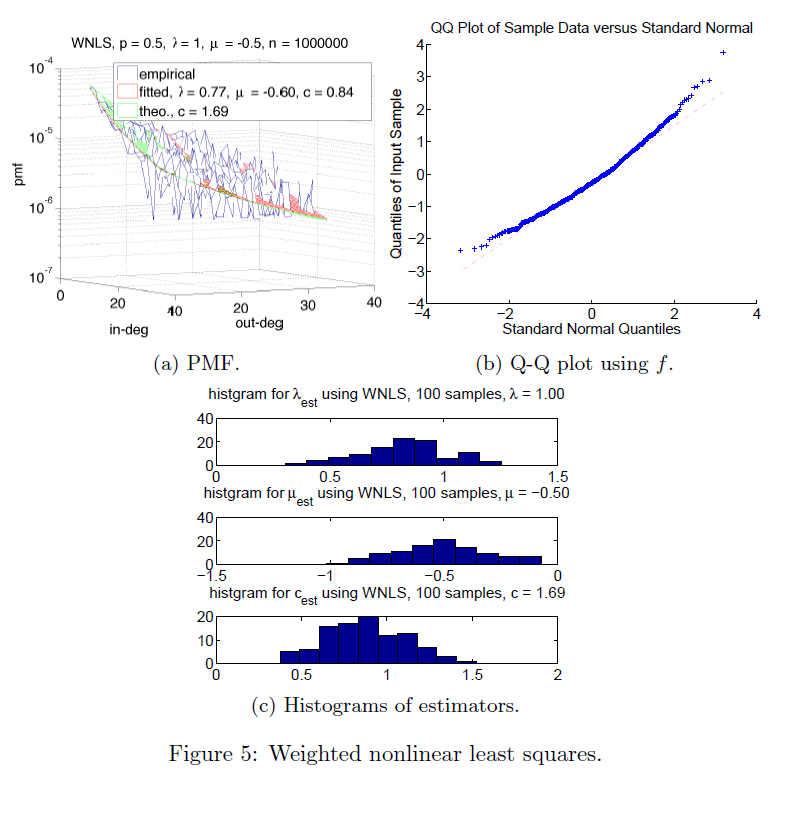 37
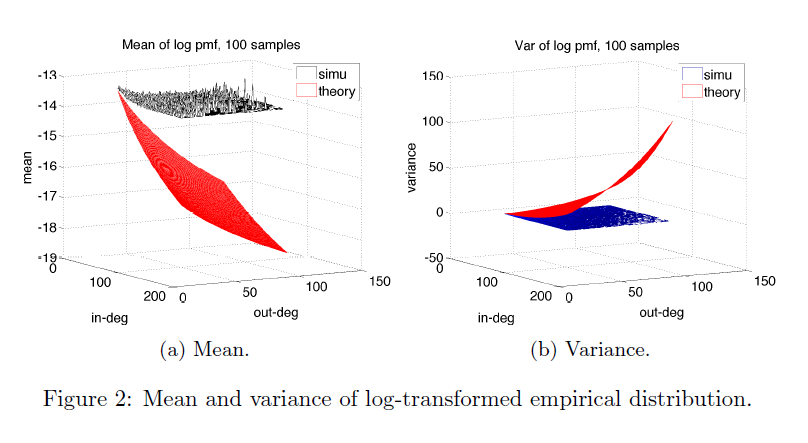 38
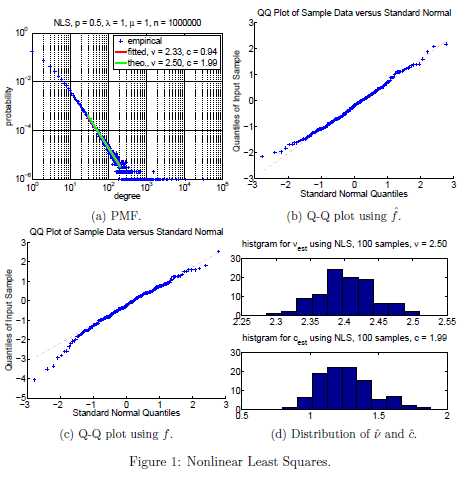 39
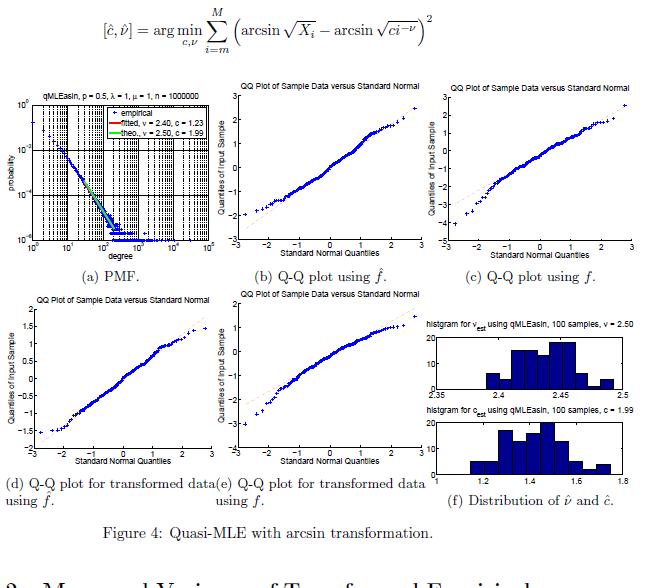 40
NLS
41
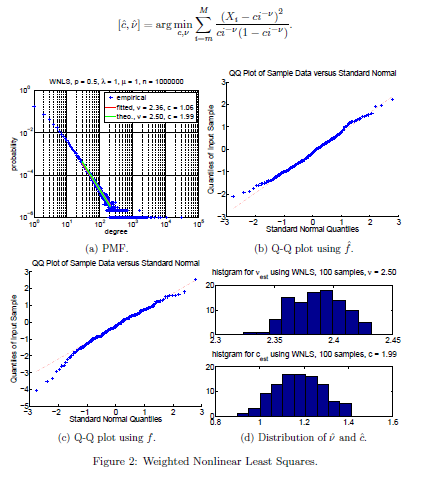 42
Log-transform
Arcsine-transform
43